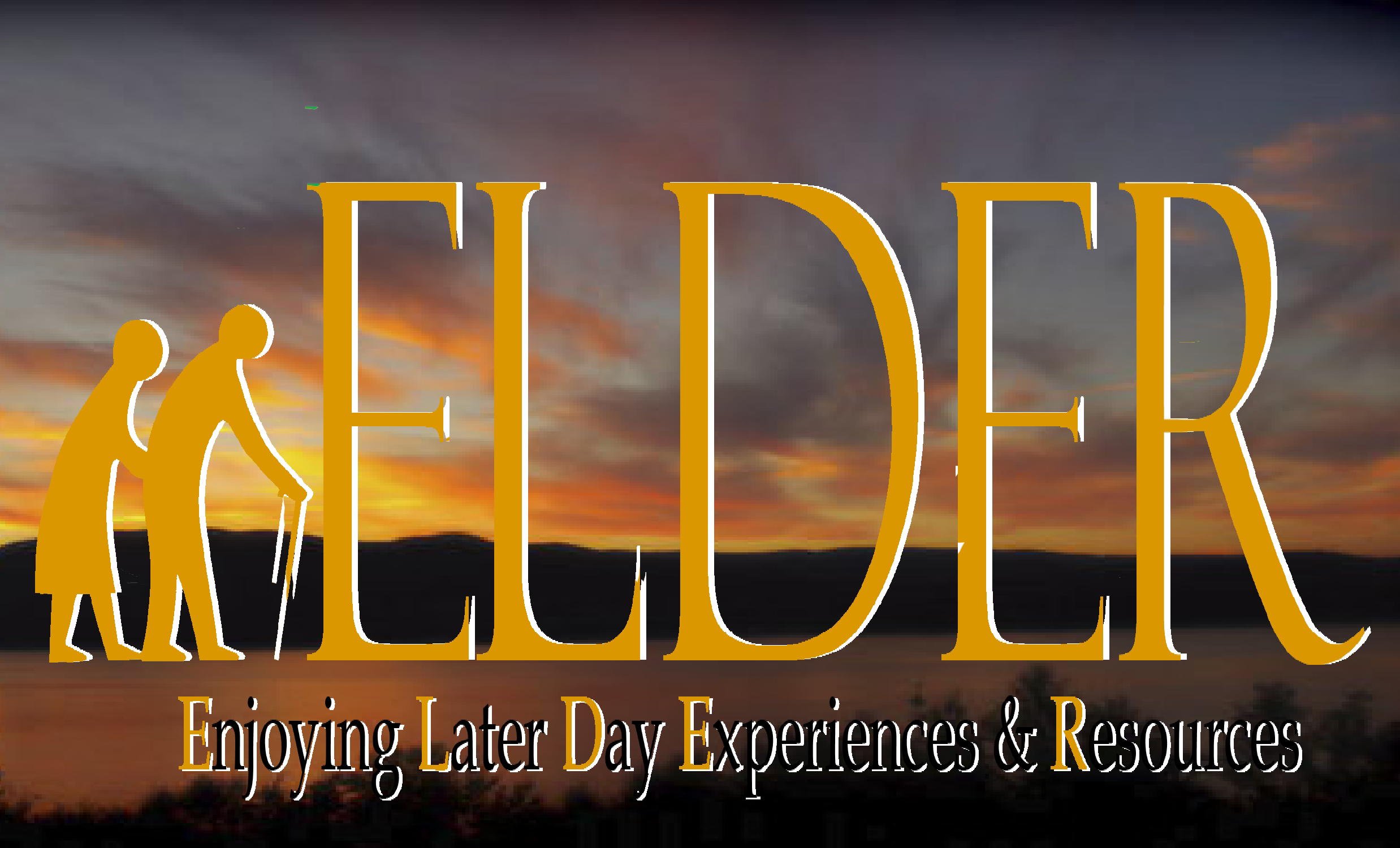 A SENIOR CITIZEN or ELDERLY is “any resident citizen of the Philippines at least sixty (60) years old,” ~ R.A. 9994
Vienna International 
Plan of Action on Ageing
Strengthens the capacities of government and civil society to deal effectively with the ageing of populations and to address the developmental potential and dependency needs of older persons. 
Promotes regional and international cooperation.  
Marked the first time that an international consensus agreement on ageing was reached by all governments. 
Puts forth ageing not just as a problem faced by people who are already old, but as a lifelong process that requires early attention and preparation in social, economic, health and other aspects.
Areas of Concern Relating to Ageing and Older Persons
the social position of older persons; 
older persons and the family; 
health and nutrition; 
housing, transportation and the built environment; 
older persons and the market; 
income security, maintenance and employment; and 
social services and the community.
INTERNATIONAL MANDATES
The United Nations Proclamation of Ageing
Madrid International Plan of Action on Ageing
Shanghai Implementation Strategy
NATIONAL MANDATES
The Philippine Constitution defined the duty of the Family to care for its elderly members and allowed the State to also do so through just programs of social security. 
R.A. 9257 grant Additional Benefits and Privileges to Senior Citizens
R.A. 7432 maximized the contribution of Senior Citizens to Nation Building as well as grant benefits and special privileges 
Republic Act No. 7876 mandated the  establishment of a Senior Citizens Center in All Cities and Municipalities of the country
List of Benefits & Privileges of the Elderly
DISCOUNTS
20% discount on:
Medical-related privileges
Transportation
Hotels, restaurants, recreational facilities, places of leisure
Recreation centers
Funeral services
Utility discount
Grant of a minimum of 5% discount relative to the monthly use of water and electricity
List of Benefits & Privileges of the Elderly
EXEMPTIONS
Tax exemption
Exemption from payment of individual income tax of those who are considered to be minimum wage earners
Training fee exemption
Training fees for socio-economic programs conducted by private and government agencies
FREEBIES
Free medical and dental services
Free vaccinations
List of Benefits & Privileges of the Elderly
GOVERNMENT ASSISTANCE
Social Pension
Indigent senior citizens shall be entitled to a monthly stipend amounting to P500 to augment daily subsistence and other medical needs.
Mandatory PhilHealth coverage
All senior citizens are covered by the national health insurance program of PhilHealth.
Social safety nets
The social safety assistance shall include food, medicines, and financial assistance for house repair to cushion effects of economic, disaster and calamity shocks.
List of Benefits & Privileges of the Elderly
GOVERNMENT ASSISTANCE
Death benefit assistance
Assistance of a minimum of P2,000 shall be given to the nearest surviving relative who took care of the deceased senior citizen.

OTHERS
Express lanes
Express lanes shall be provided in all private, banking, commercial and government establishments; priority shall be given in their absence.
List of Benefits & Privileges of the Elderly
Educational privileges
Assistance shall be granted to senior citizens to pursue education through provision of scholarships, grants, financial aids, subsidies and other incentives.
Benefits and privileges for retirees
Continuance of the same benefits and privileges by GSIS, SSS and PAG-IBIG as enjoyed by those in active service.
Privileges on special discounts in special programs
In order to avail of these benefits, the senior citizen or his/her authorized representative shall present a valid and original Senior Citizens’ Identification Card.
RETIREMENT is the point where a person stops employment completely. A person may also semi-retire by reducing work hours. An increasing number of individuals are choosing to put off this point of total retirement, by selecting to exist in the emerging state of Pre-tirement.
RETIREMENT PAY LAWS IN THE PHILIPPINES
Republic Act (RA) No. 7641, otherwise known as the New Retirement Law, took effect and amended Article 287 of the Labor Code of the Philippines (PD No. 442). According to the law, any employee may be retired upon reaching the retirement age established in the collective bargaining agreement or other applicable employment contract.
RA 7742 allowed a private employer the option to treat the coverage of the PAG-IBIG Fund as a substitute retirement benefit for the employee concerned within the purview of the Labor Code as amended.
RETIREMENT PAY LAWS IN THE PHILIPPINES
The Philippine Social Security System (SSS) or Paseguruhan ng Kapanatagang Panlipunan is a state-run, social insurance program in the Philippines to workers in the private sector, wage earners as well as self-employed persons. It is implemented in accordance with the Republic Act No.1161.
RETIREMENT PAY LAWS IN THE PHILIPPINES
The Government Service Insurance System (GSIS) or Paseguruhan ng mga Naglilingkod sa Pamahalaan, is a government owned and controlled corporation (GOCC) of the Philippines. Created by Commonwealth Act No. 186, the GSIS is mandated to provide and administer the following social security benefits for government employees: compulsory life insurance, optional life insurance, retirement benefits, disability benefits for work-related contingencies and death benefits.
RETIREMENT PAY LAWS IN THE PHILIPPINES
In addition, the GSIS is entrusted with the administration of the General Insurance Fund by virtue of RA656 of the Property Insurance Law. It provides insurance coverage to assets and properties which have government insurable interests. 
RA 8291: Five-year lump sum or cash payment with instant pension-choose your personal reward. 
Two things should be considered: age and the length of service.
RETIREMENT PAY LAWS IN THE PHILIPPINES
To qualify for this retirement mode: 
The retiree must have rendered at least 15 years of service and must be at least 60 years of age upon retirement. 
He /she must not be a permanent total disability pensioner. 
Unlike other retirement modes, the last three years of service of a retiree need not to be continuous under RA 8291.
RETIREMENT PAY LAWS IN THE PHILIPPINES
Republic Act 660. Also called “Magic 87”, this option provides both annuity and lifetime pension. Retiring under RA 660 requires the following: 
He/she should have entered government service on or before May 31, 1977 
The retiree’s last three years of service prior to retirement should have been continuous, except in cases of death, disability, abolition, and phase- out of position due to reorganization.
RETIREMENT PAY LAWS IN THE PHILIPPINES
His/her appointment status should be permanent 
He/she should meet the age and service requirements under the “Magic 87” formula. Based on the formula, a retiree’s age and years in service should be added up and should total at least 87.
RETIREMENT PAY LAWS IN THE PHILIPPINES
REPUBLIC ACT No. 1616. RA 1616 provides for a gratuity benefit for retiring members who will qualify under this retirement mode. The gratuity is payable by the last employer. The employee shall also be entitled to a Refund of Retirement Premiums paid, personal share with interest and government share without interest.
RETIREMENT PAY LAWS IN THE PHILIPPINES
To qualify under the mode, a retiree must: 
be in government service on or before May 31, 1977 has rendered at least 20 years of service regardless of age and employment status His/her last 3 years of service prior to retirement must be continuous, except in cases of death, disability, abolition or phase out of position due to reorganization.
RETIREMENT PAY LAWS IN THE PHILIPPINES
Under RA 7699, government retirees who do not meet the required number of years provided under PD 1146 and RA 8291 can still avail of retirement and other benefits. 
Retirement under PD 1146 can only be availed by those who were in service after May 31,1977 but prior to June 24, 1997. A retiring member under PD 1146 is entitled to either Old Age Pension or Cash Payment, depending on his age and years in service.
FINANCIAL LITERACY & DISCIPLINE
Financial literacy efforts must take into account the new realities facing senior citizens and must also recognize the physical, emotional, mental and other changes that may occur as a normal part of aging. All Filipinos should have a secure, comfortable life in their older years, which is why strengthening senior citizens financial is so crucial.
FINANCIAL LITERACY & DISCIPLINE
The primary reason that most adults have financial problems is not because of low earnings. The reason is lack of self-discipline and the inability to delay gratification.
FINANCIAL LITERACY & DISCIPLINE
Spending Makes You Happy 
Use Self Discipline To Rewire Your Responses About Money 
Associate Happiness With Financial Independence 
The rule for financial independence is to “Pay yourself first.”
FINANCIAL LITERACY & DISCIPLINE
Financial literacy is the confluence of financial, credit and debt management and the knowledge that is necessary to make financially responsible decisions—decisions that are integral to our everyday lives. In sum, financial literacy impacts the daily decisions an average family makes when trying to balance a budget, buy a home, fund their children’s education and ensure an income at retirement.
FIVE TRENDS FORCING FINANCIAL LITERACY
Consumers are shouldering more of the financial decisions.
Lack of government aid.
Longer life spans.
Changing environment.
Too many choices.
SEVEN GOOD FINANCIAL HABITS
Avoid consumer debt. 
Ignore the Joneses. 
Spend much less than you earn. 
Pay yourself first. 
Buy income-generating assets. 
Keep investing. 
Be flexible.
THE NEW SCIENCE ON OLD AGE
Balancing good foods, physical activity, a positive view on life, and love can help you live longer, according to studies. 

MANAGE STRESS 
EXERCISE 
DON’T SMOKE
DON’T DO HARD DRUGS OR DRINK TOO MUCH
THINK YOUNG!
THE NEW SCIENCE ON OLD AGE
AVOID A SEDENTARY LIFESTYLE 
GOOD FOODS 
BE A STUDENT FOR LIFE 
KEEP CLOSE FRIENDS
STAY POSITIVE!